Le tourisme, les momument et Georges Delauney
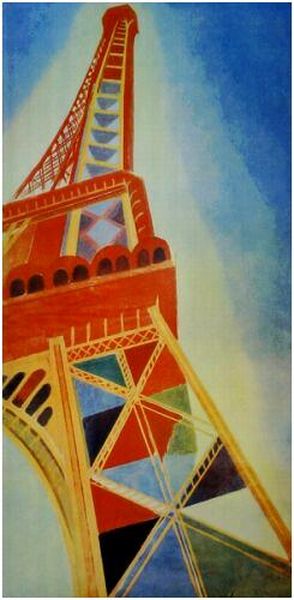 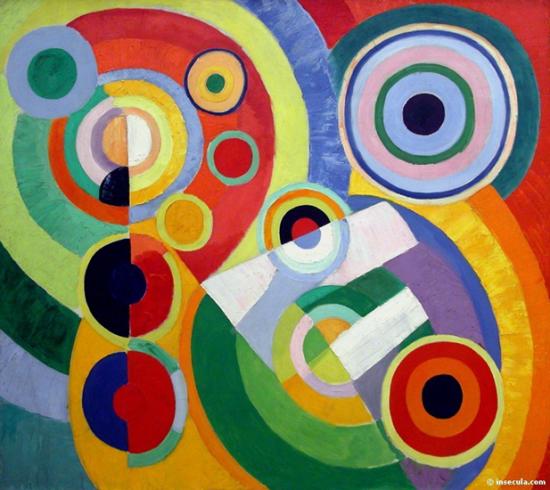 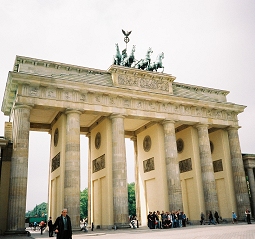 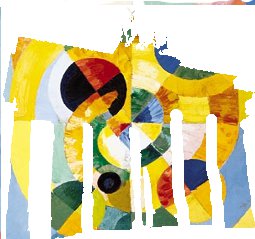